Brought to you by PPTPOP, the blog for next-level presentation advice and templates.
Marketing Presentation TitleHeadline/Company Name


—NameDate
$
$
$
$
$
Slide Title — Marketing Goals
Goal 1
Goal 2
Goal 3
Paying customers
Monthly growth
Monthly recurring revenue
Here are the 3 goals we’re looking to attain by the end of the year.
1
2
3
4
Title
Title
Title
Title
Major Steps
Put your details right here.
Put your details right here.
Put your details right here.
Put your details right here.
Core steps you will take to achieve your goals.
Put Your Slide Headline Here
T
W
O
S
Text that summarizes point 1
Text that summarizes point 2
Text that summarizes point 3
Text that summarizes point 3
Put Your Slide Headline Here
Text 1This is an example text. 
Go ahead and replace it with your own text.
Text 3

This is an example text. 
Go ahead and replace it with your own text.
Text 2

This is an example text. 
Go ahead and replace it with your own text.
Text 4

This is an example text. 
Go ahead and replace it with your own text.
Goals
Diagnosis
Strategy and key tactics
One Slide Marketing Plan
Constraints
Slide — Insert Your Slide Title Here
Title 1
Title 2
Title 3
Replace this section with a summary of the service/product you offer
Replace this section with a summary of the service/product you offer
Replace this section with a summary of the service/product you offer
Slide — Insert Your Slide Title Here
Lorem Ipsum is simply dummy text of the printing and typesetting industry. 

Lorem Ipsum has been the industry's standard dummy text ever since the 1500s, when an unknown printer took a galley of type and scrambled it to make a type specimen book.

Lorem Ipsum has been the industry's standard dummy text ever since the 1500s, when an unknown printer took a galley of type and scrambled it to make a type specimen book.
$
$
$
$
$
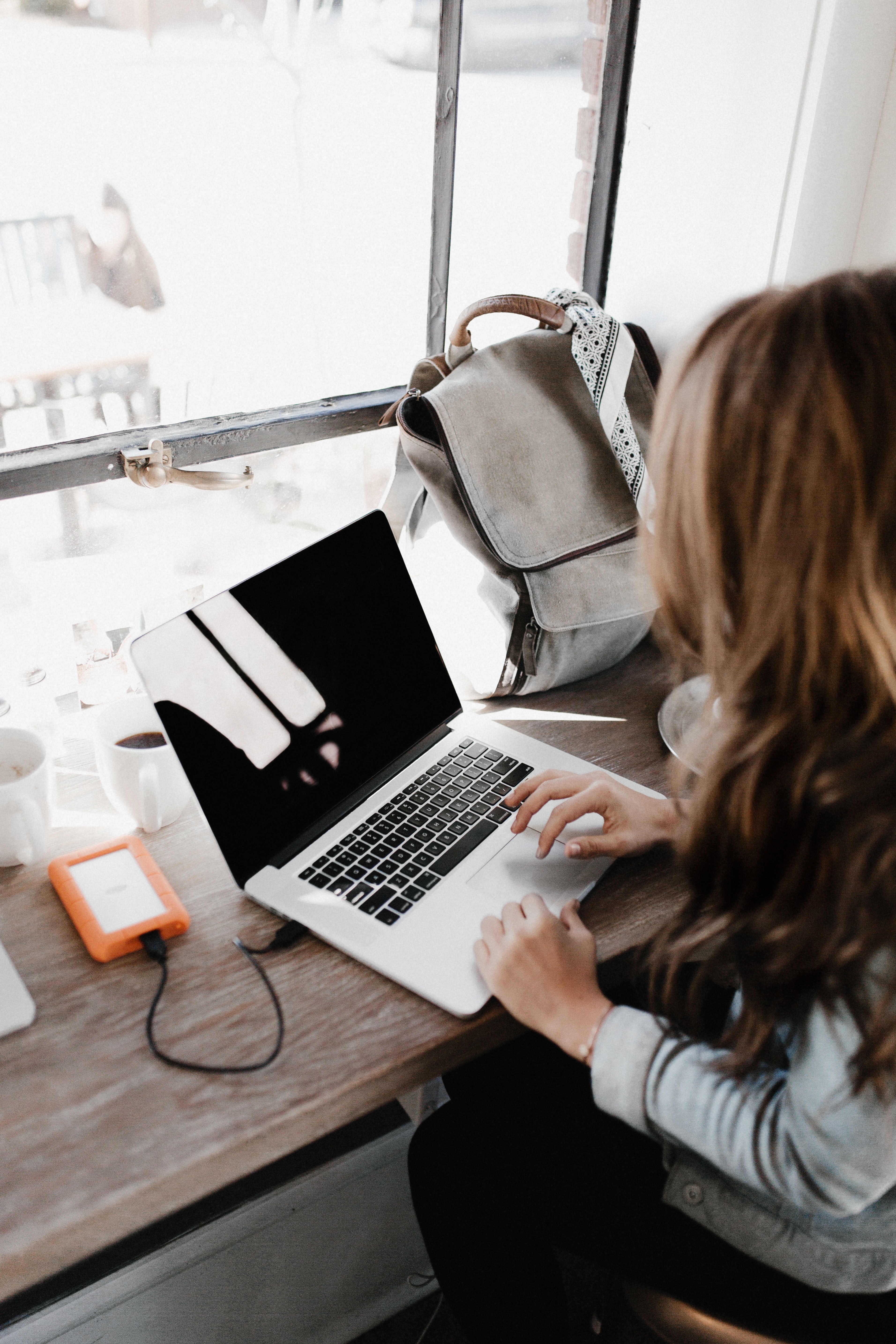 Slide — Insert Your Slide Title Here
Lorem Ipsum is simply dummy text of the printing and typesetting industry. 

Lorem Ipsum has been the industry's standard dummy text ever since the 1500s, when an unknown printer took a galley of type and scrambled it to make a type specimen book.

Lorem Ipsum has been the industry's standard dummy text ever since the 1500s, when an unknown printer took a galley of type and scrambled it to make a type specimen book.
Timeline
Stage
Replace with your own text.
Stage
Stage
Replace with your own text.
Replace with your own text.
Jan
Feb
Mar
Apr
May
Jun
Jul
Aug
Sep
Oct
Nov
Dec
Annual Plan Overview
Project 1
Jan 1 – Mar 1
Project 1
Project 2
Project 2
Mar 1 – Jun 15
Project 3
Project 4
The Marketing Team
Name
Name
Name
Name
Lorem Ipsum has been the industry's standard dummy text ever since the 1500s…
Lorem Ipsum has been the industry's standard dummy text ever since the 1500s…
Lorem Ipsum has been the industry's standard dummy text ever since the 1500s…
Lorem Ipsum has been the industry's standard dummy text ever since the 1500s…
Place your text here
Our Value Proposition
Place your text here
Place your text here
You could use this area to introduce the value proposition of your product(s).

What do you do 
What problem(s) do you solve
For whom
Wha makes you different from existing alternatives?
Place your text here
Name
Name
Name
Name
Lorem Ipsum has been the industry's standard dummy text ever since the 1500s…
Lorem Ipsum has been the industry's standard dummy text ever since the 1500s…
Lorem Ipsum has been the industry's standard dummy text ever since the 1500s…
Lorem Ipsum has been the industry's standard dummy text ever since the 1500s…
Name
Name
Name
Name
Lorem Ipsum has been the industry's standard dummy text ever since the 1500s…
Lorem Ipsum has been the industry's standard dummy text ever since the 1500s…
Lorem Ipsum has been the industry's standard dummy text ever since the 1500s…
Lorem Ipsum has been the industry's standard dummy text ever since the 1500s…
Slide — Insert Your Slide Title Here
Lorem Ipsum is simply dummy text of the printing and typesetting industry. 

Lorem Ipsum has been the industry's standard dummy text ever since the 1500s, when an unknown printer took a galley of type and scrambled it to make a type specimen book.
Lorem Ipsum is simply dummy text of the printing and typesetting industry. 

Lorem Ipsum has been the industry's standard dummy text ever since the 1500s, when an unknown printer took a galley of type and scrambled it to make a type specimen book.
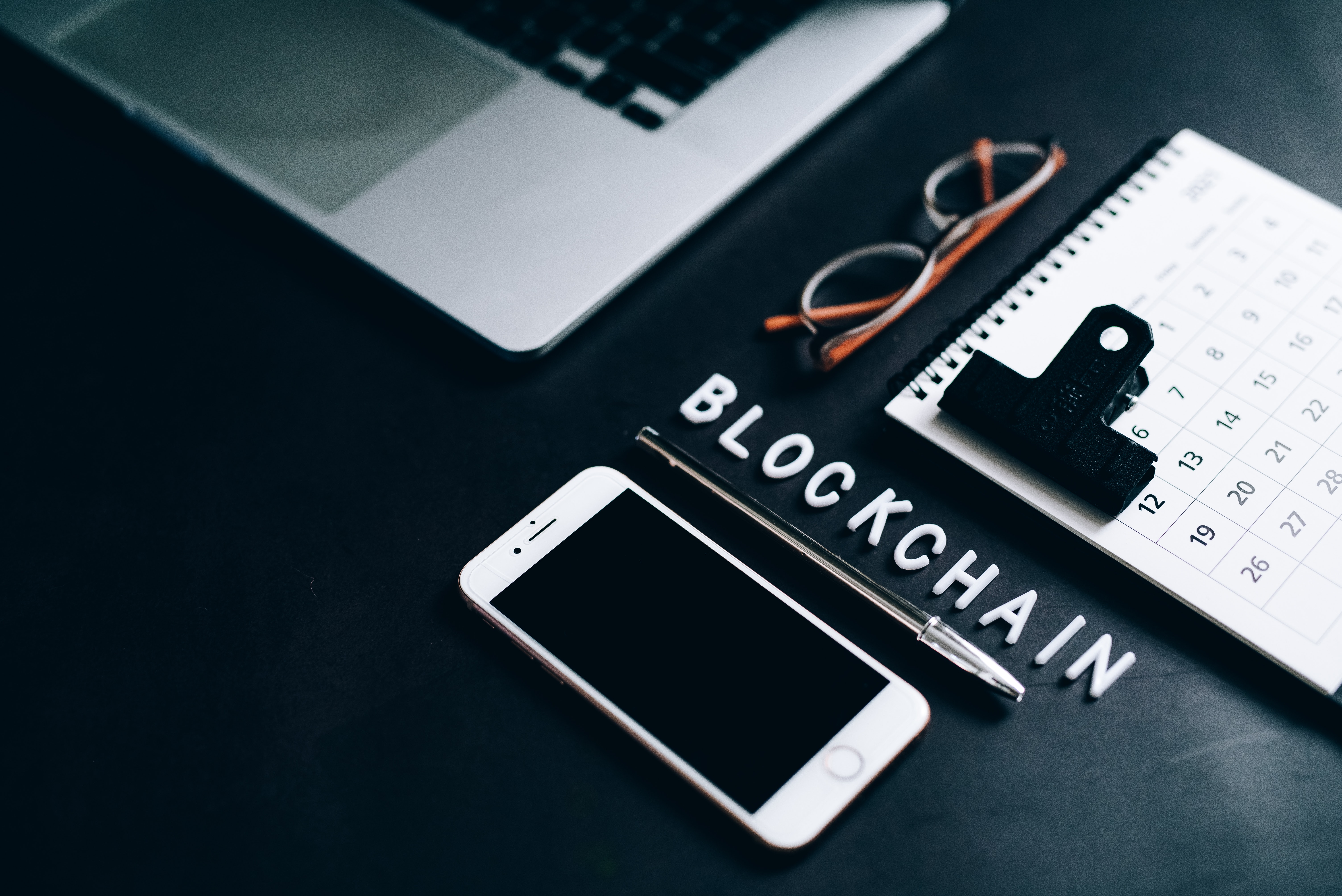 Slide — Insert Your Slide Title Here
Lorem Ipsum is simply dummy text of the printing and typesetting industry. 

Lorem Ipsum has been the industry's standard dummy text ever since the 1500s, when an unknown printer took a galley of type and scrambled it to make a type specimen book.

Lorem Ipsum has been the industry's standard dummy text ever since the 1500s, when an unknown printer took a galley of type and scrambled it to make a type specimen book.
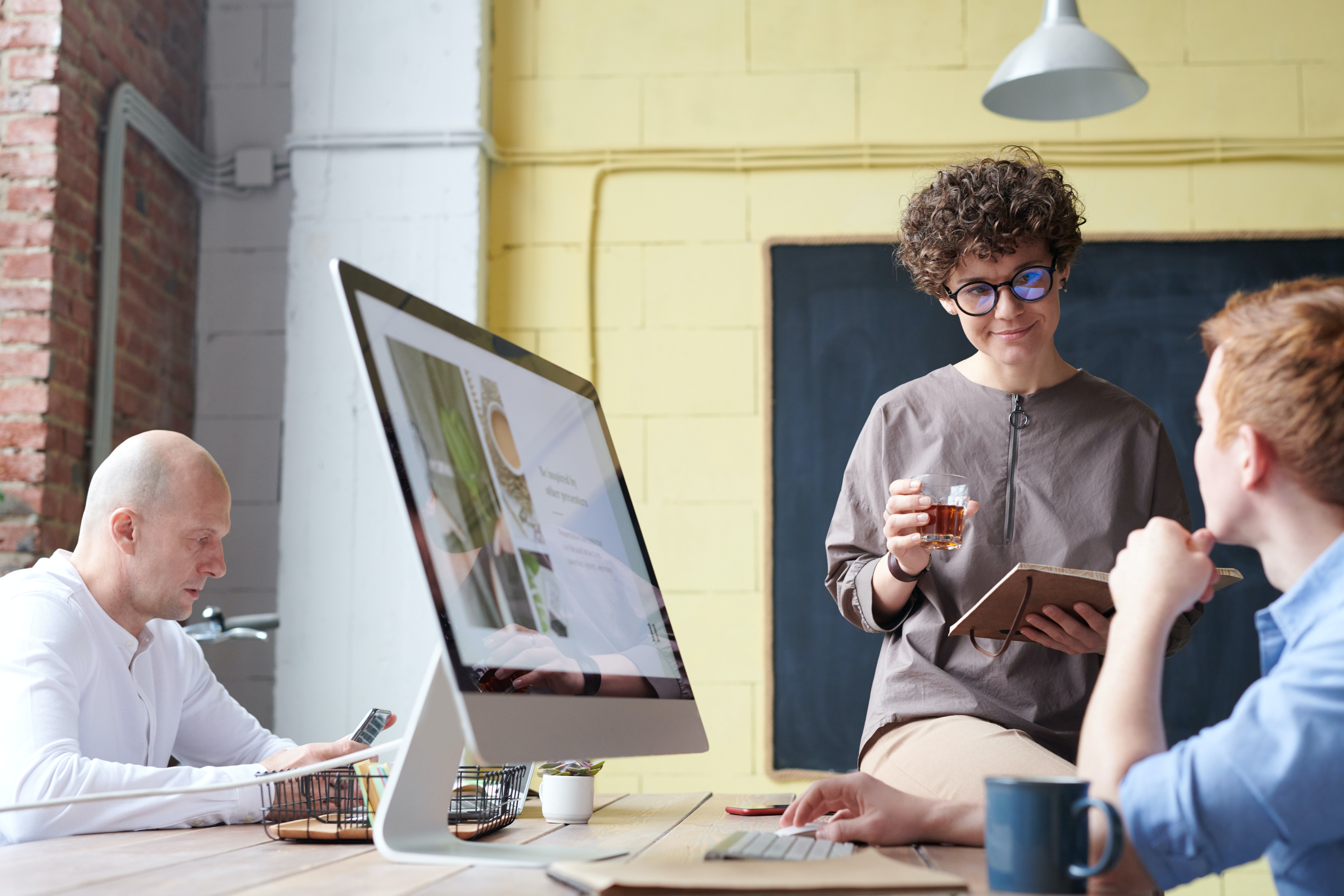 Break Slide
Slide — Insert Your Slide Title Here
Lorem Ipsum is simply dummy text of the printing and typesetting industry. 

Lorem Ipsum has been the industry's standard dummy text ever since the 1500s, when an unknown printer took a galley of type and scrambled it to make a type specimen book.

Lorem Ipsum has been the industry's standard dummy text ever since the 1500s, when an unknown printer took a galley of type and scrambled it to make a type specimen book.
Awareness
Replace this placeholder with your text.
Interest
Replace this placeholder with your text.
Consideration
Replace this placeholder with your text.
Action
Replace this placeholder with your text.
2
1
3
4
Awareness
Replace this placeholder with your text.
Interest
Replace this placeholder with your text.
Consideration
Replace this placeholder with your text.
Action
Replace this placeholder with your text.
Lorem Ipsum is simply dummy text of the printing and typesetting industry. 

Lorem Ipsum has been the industry's standard dummy text ever since the 1500s, when an unknown printer took a galley of type and scrambled it to make a type specimen book.
Lorem Ipsum is simply dummy text of the printing and typesetting industry. 

Lorem Ipsum has been the industry's standard dummy text ever since the 1500s, when an unknown printer took a galley of type and scrambled it to make a type specimen book.
Lorem Ipsum is simply dummy text of the printing and typesetting industry. 

Lorem Ipsum has been the industry's standard dummy text ever since the 1500s, when an unknown printer took a galley of type and scrambled it to make a type specimen book.
Slide — Insert Your Slide Title Here
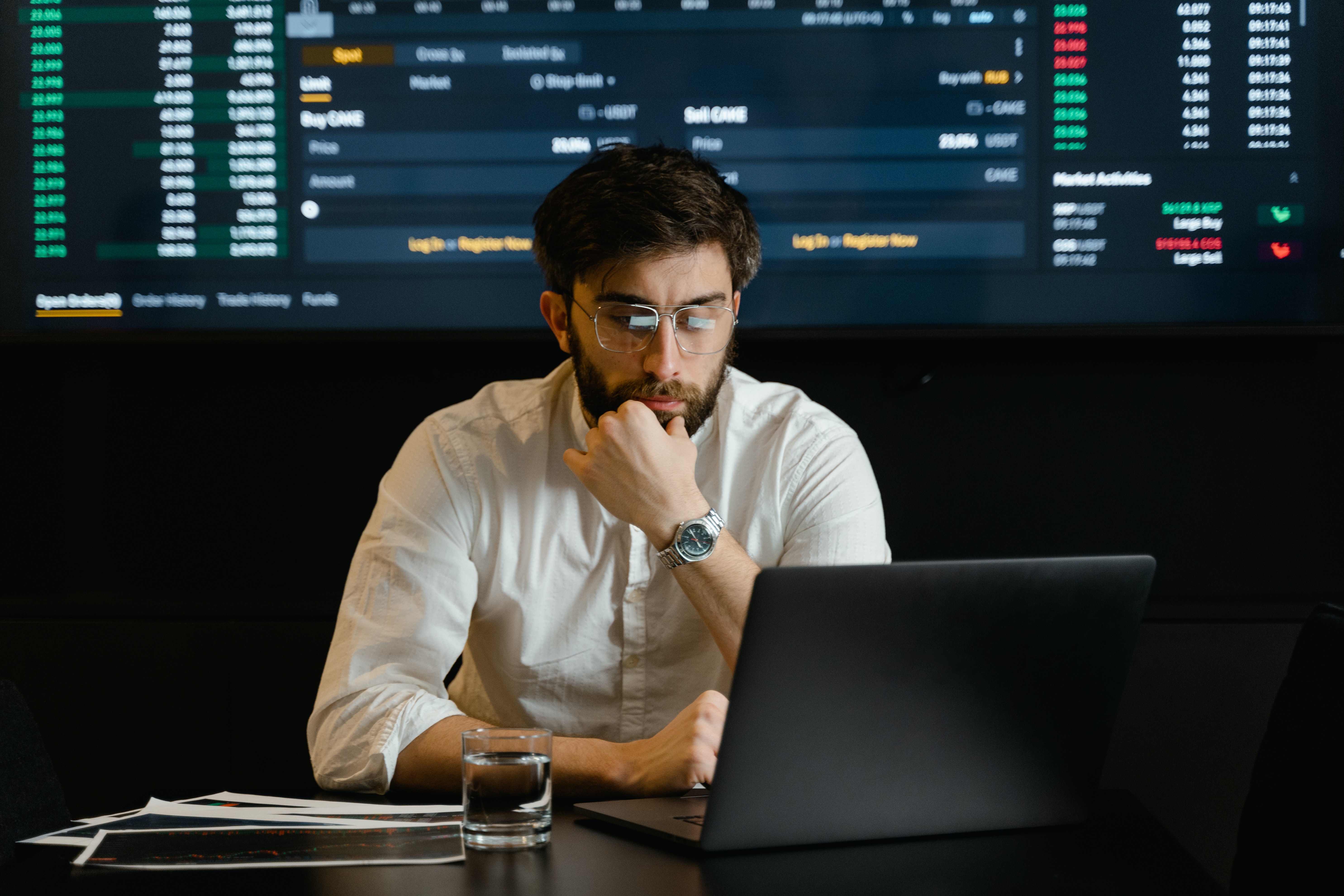 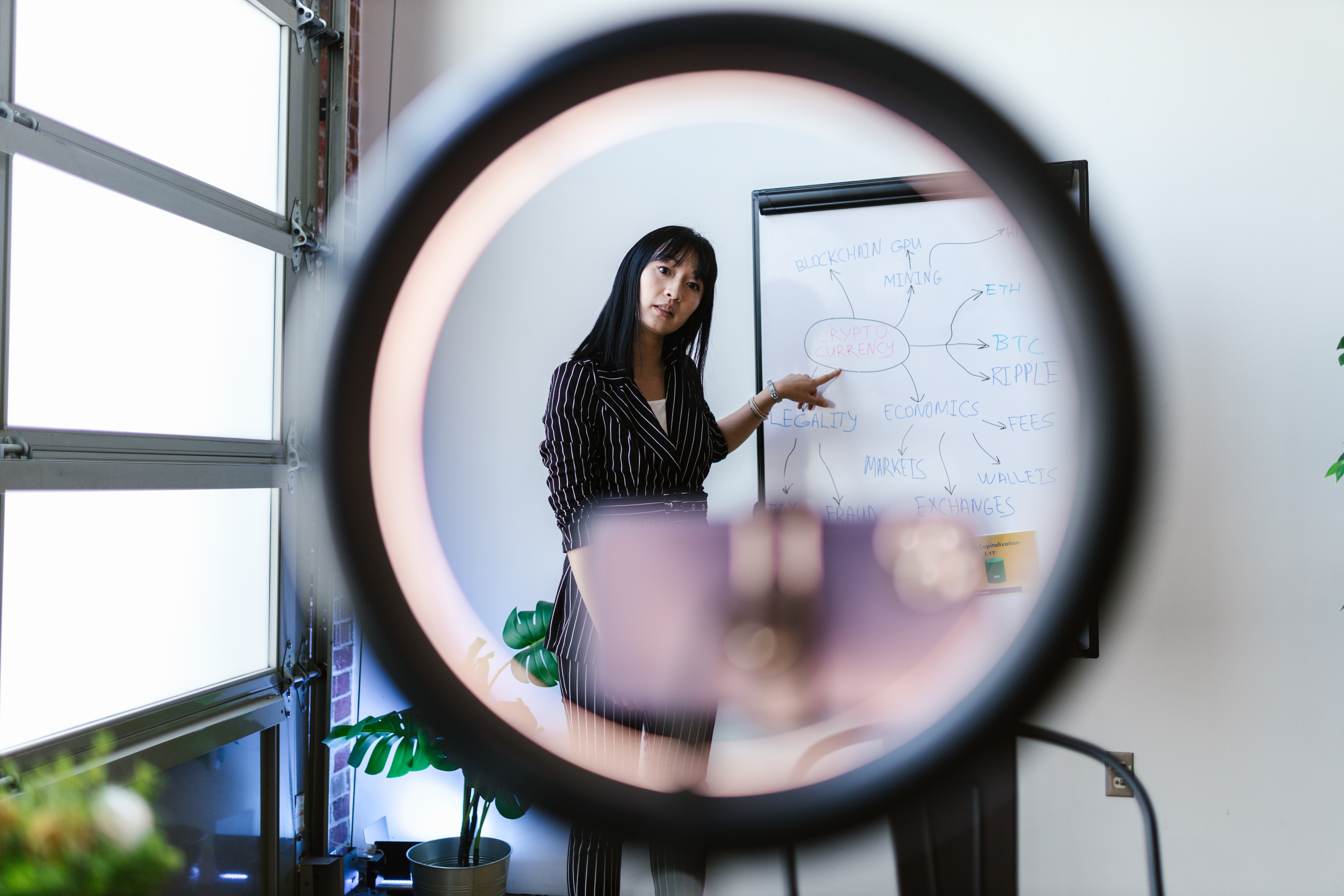 Lorem Ipsum is simply dummy text of the printing and typesetting industry. 

Lorem Ipsum has been the industry's standard dummy text ever since the 1500s, when an unknown printer took a galley of type and scrambled it to make a type specimen book.
Thank you.
If you're ready to create beautiful slides in a fraction of the time it usually takes, consider checking out PPTPOP's premium templates.